ETHICS AND STANDARDS OF PRACTICE IN DIAGNOSTIC IMAGING
Level IV integrated lectures
DR. G. MWANGO
1
outline
Definitions

General principles in medical ethics

Key ethical considerations in diagnostic imaging
2
Definition
ETHICS : Principles that form the basis on which the customs of a people are established.

Medical ethics: A system of moral principles that apply values and judgments to the practice of Medicine.
3
Basis of Medical ethics
Hippocratic Oath

Rabbinic and Christian teachings

Muslim Medicine

Law
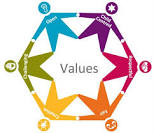 4
Values in Medical Ethics
There are Six main values:

Autonomy- the patient has the right to refuse or choose their treatment.

Beneficence- the doctor should act in the best interest of the patient.
5
Values in Medical Ethics: cont.
Non-malfeasance- actions intended  should not  harm or bring harm to the patient or other. “first, do no  harm”

Justice- being fair or just to the wider community in terms of the consequences of an action . Distribution of scarce health resources with fairness and equality
6
Values in Medical Ethics; cont:
Dignity ; the patient (and the person treating the patient) have a right to be treated with dignity

Truthfulness and honesty; the patient has a right to full disclosure in terms of illness, treatment methods, prognosis, outcome etc. 
 - informed consent
7
Key  issues in diagnostic imaging
JUSTIFICATION :
	 Appropriateness of the examination
Is the examination necessary or justifiable 
Will it change patient management?
Is it the best investigation for the given clinical scenario?
Patient’s clinical condition e.g. can the study precipitate a crisis e.g. use of contrast agents in altered renal function
8
Key  issues in diagnostic imaging: cont.
B. Radiation protection and safety
All ionizing radiation has a potential of causing harm
Stochastic- no threshold
Deterministic- threshold

OPTIMIZATION – minimum radiation dose required to produce diagnostic images

ALARA- AS LOW AS REASONABLY ACHIEVABLE
9
Key  issues in diagnostic imaging: cont.
Cost-effectiveness of the investigation

Availability of expertise or imaging modality

Evidence-based medicine
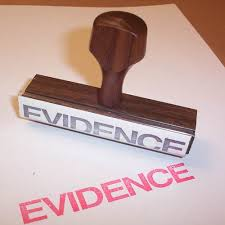 10
Clinical appropriateness criteria
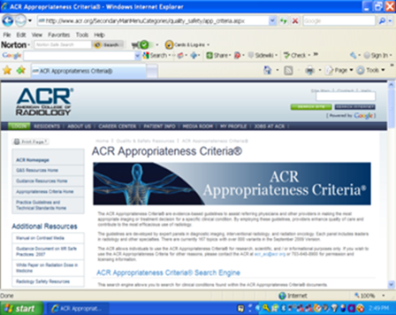 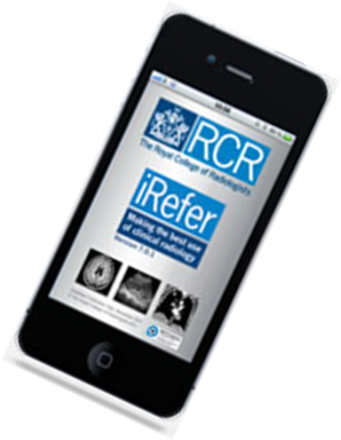 Imaging Referral Guidelines have been developed for clinicians to determine the most appropriate imaging for a particular patient or clinical scenario 
e.g.  ACR appropriateness criteria®, iRefer-RCR
11
Imaging referral guidelines
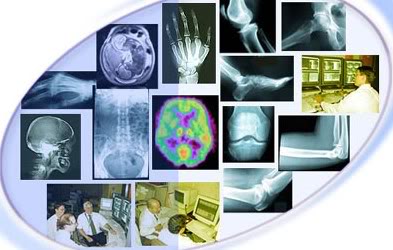 Appropriate and detailed history taking and  clinical evaluation, patient’s age, clinical condition

Working diagnosis D/Dx

is ionizing radiation and/or contrast media indicated?
BENEFITS
RISKS
12
Some reasons for unnecessary procedures
Lack of awareness about radiation doses & associated risks
Insufficient access to referral guidelines at the point of care
Low confidence in clinical diagnosis  & over-reliance on imaging 
Consumer demand (patient's and/or family's expectations)
Self-referral, opportunistic screening, defensive medicine
Some reasons for unnecessary procedures :cont
Pressure from other specialists e.g. "What does the CT shows?" 
Pressure from promotion and marketing of sophisticated technology
Lack of dialogue/consultation between referrers and radiologists 
Non-availability of other appropriate imaging modality (e.g. US, MRI)
Fragmentation vs. continuity of health care: unnecessarily repeated examinations
14
AUTONOMY
Patient’s right to choose or refuse any treatment or imaging study


	Key considerations

Patient education on the disease, management,  risks, prognosis etc leads to informed consent

Patient’s capacity to make decisions- is  the patient too young, under age or is there mental incapacity?

Societal-value shift to define medical care in terms of outcomes that are more important to the patient than to the medical professional.
15
Autonomy; cont
Ethical dilemma

Nondisclosure of information- limiting discussion to prevent severe anxiety, depression or refusal of care until appropriate counseling has been achieved.
16
BENEFICENCE
Acting in the patients’ best interest.

This is  a core value in Medical Ethics.

Generally people trust doctors 

It is the duty of the doctor to act in the patients’ best interest. This should supersede the doctor’s self-interest, interests of third parties, hospitals or insurers, drug companies
17
Beneficence; cont
Ethical dilemma

Risk in performing the imaging study or intervention e.g. exposure of ionizing radiation to unborn fetus or young child

Benefit should always outweigh the risk
18
NON-MALFASEANCE
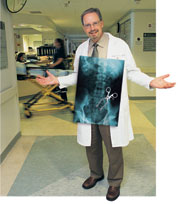 First, Do no harm

Its more important not to harm your patients than to do them good!

Forbids doctors from providing ineffective interventions or acting without due care

Benefits of care should outweigh the risks

Will the imaging study change the patient’s management or increase potential risk?
19
Non-malfaseance (non-maleficence)
Ethical dilemmas

Desperate situations where the outcome without treatment is grave and the treatment itself is risky

Some treatments while doing good can potentially harm e.g. morphine  in terminal care which eases the pain but depresses respiration, x-rays during pregnancy

Many medical malpractice litigation is actually related to this value
20
JUSTICE
Distribution of scarce healthcare resources with fairness and equality.

And where the resources are limited who should benefit first ?
21
Importance of communication
Most of the ‘ethical conflicts’ and even medical litigation arise from lack of adequate, appropriate and respectful communication between the doctor/ healthcare team and the patient/ guardians
22
Radiation protection and safety-  key principles- summary
Most appropriate imaging modality (justification)

Radiation dose limitation (ALARA principle)

Minimize non-diagnostic  images (optimization)
23
Imaging request forms evaluation at the Radiology department
Type of imaging requested

Is the indication appropriate

Is there sufficient clinical data

What is the patient’s clinical condition
24
Possible action pathways: RADIOLOGY
25
Decision ‘influencers’
Patient’s well being- main basis in ethical practice
Other sources:
Radiologist’s interests
Referring clinician’s demands
Insurance agency’s policy
Managed care organization policy (HMO)
26
Steps taken to ensure ethical practice Diagnostic Imaging
Justification
All requests that utilize higher doses of ionizing radiation are counter-signed – fluoroscopy, interventional radiology, CT scanning
Examination should benefit the patient; is appropriate for the clinical condition; provided history, working diagnosis

MRI requests also countersigned- rel. expensive,  may require sedation, MRI gadolinium contrast is C/I in renal insufficiency, appropriate indication e.g. may not be useful for imaging lung or intestines unless in specific cases
27
Steps taken to ensure ethical practice in Diagnostic Imaging KNH
Optimization:  ALARA
	Quality assurance/ quality control (QA/QC) measures such as:
		-	Regular film-reject analyses
		-	diagnostic reference level 
		-	use of imaging protocol guidelines
28
Media attention has increased public awareness
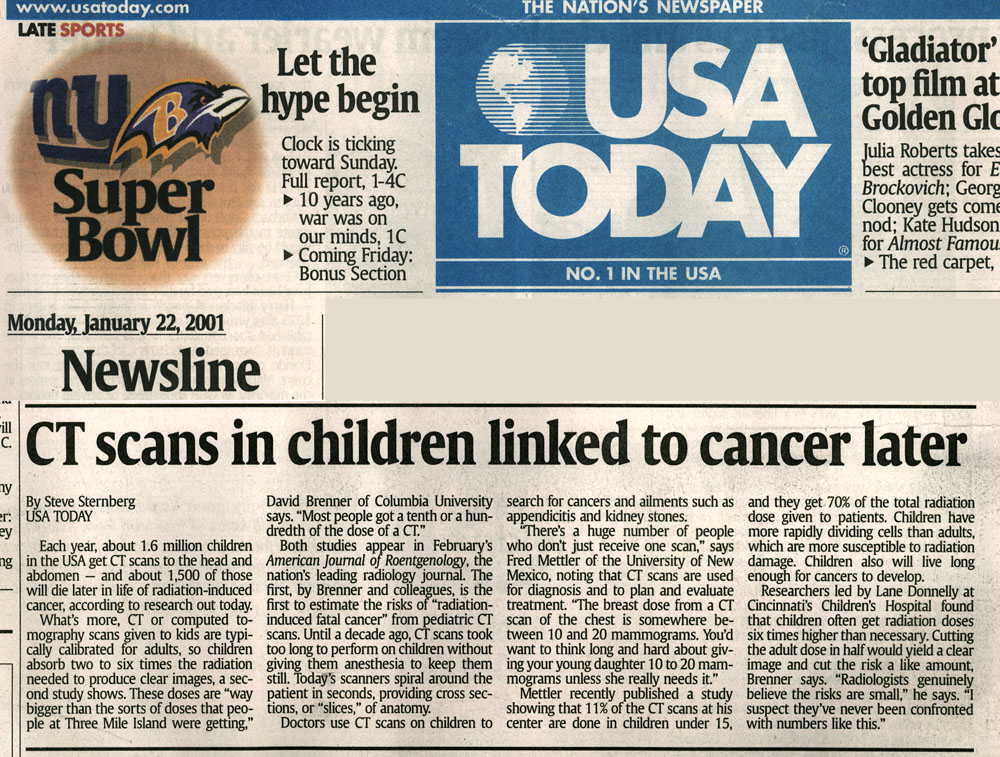 CT criticized for excessive radiation dose since 2001
[Speaker Notes: Brink]
RADIATION SAFETY CAMPAIGNS
Image Gently, Image Wisely, EuroSafe, AFROSAFE
Stakeholders
Radiation health worker
Patient
Referring clinician
Manufacturers/ innovators
Public- ionizing radiation from medical imaging is approaching the levels of background radiation
30
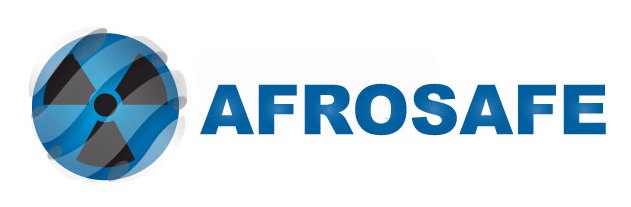 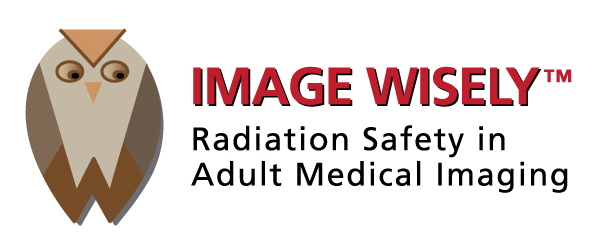 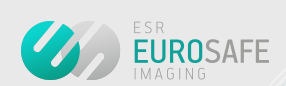 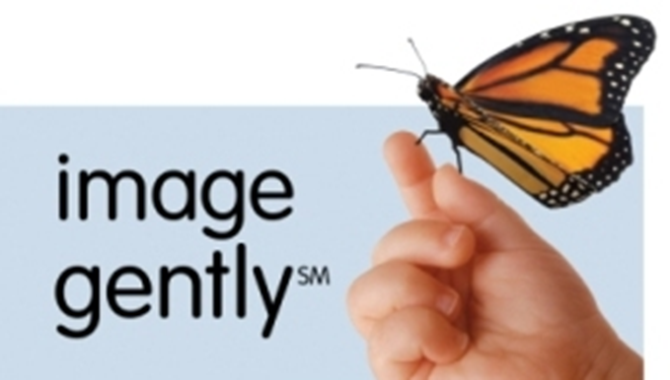 31
In conclusion
Always put the interests of the patient first; justify the examination and the cost incurred

Consider if the ionizing radiation exposure or use of contrast media is necessary  (radiation safety) 

Always practice  patient education. Acquire  good communication skills

Always treat your patients with equality, respect  and dignity 

Optimize the imaging procedure to acquire diagnostic images -ALARA
 Remember all patient information is confidential

	------------------------------------------------------------------------------------
32